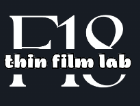 Phòng Thí Nghiệm Vật liệu Màng mỏng – Innovative Material for Memristor
Bộ nhớ điện trở - Chip thần kinh nhân tạo
Ô lưu trữ nhị phân - Khớp thần kinh nhân tạo
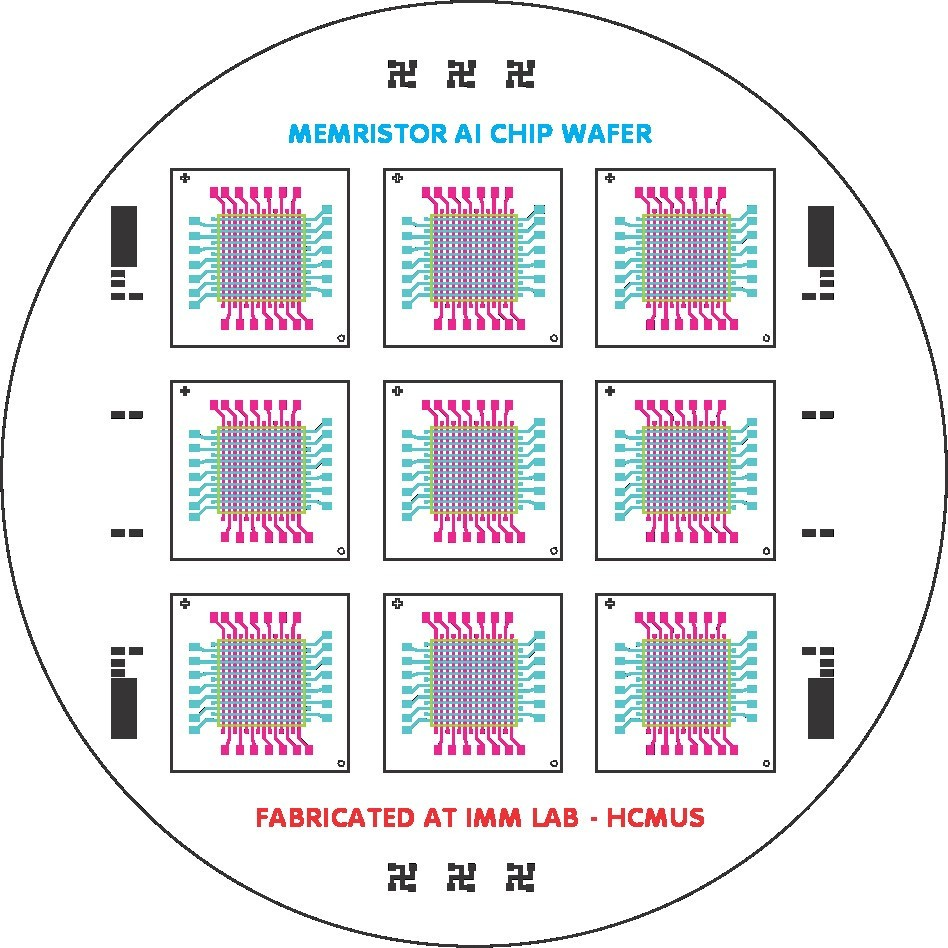 Xem thêm 
hướng nghiên cứu của PTN
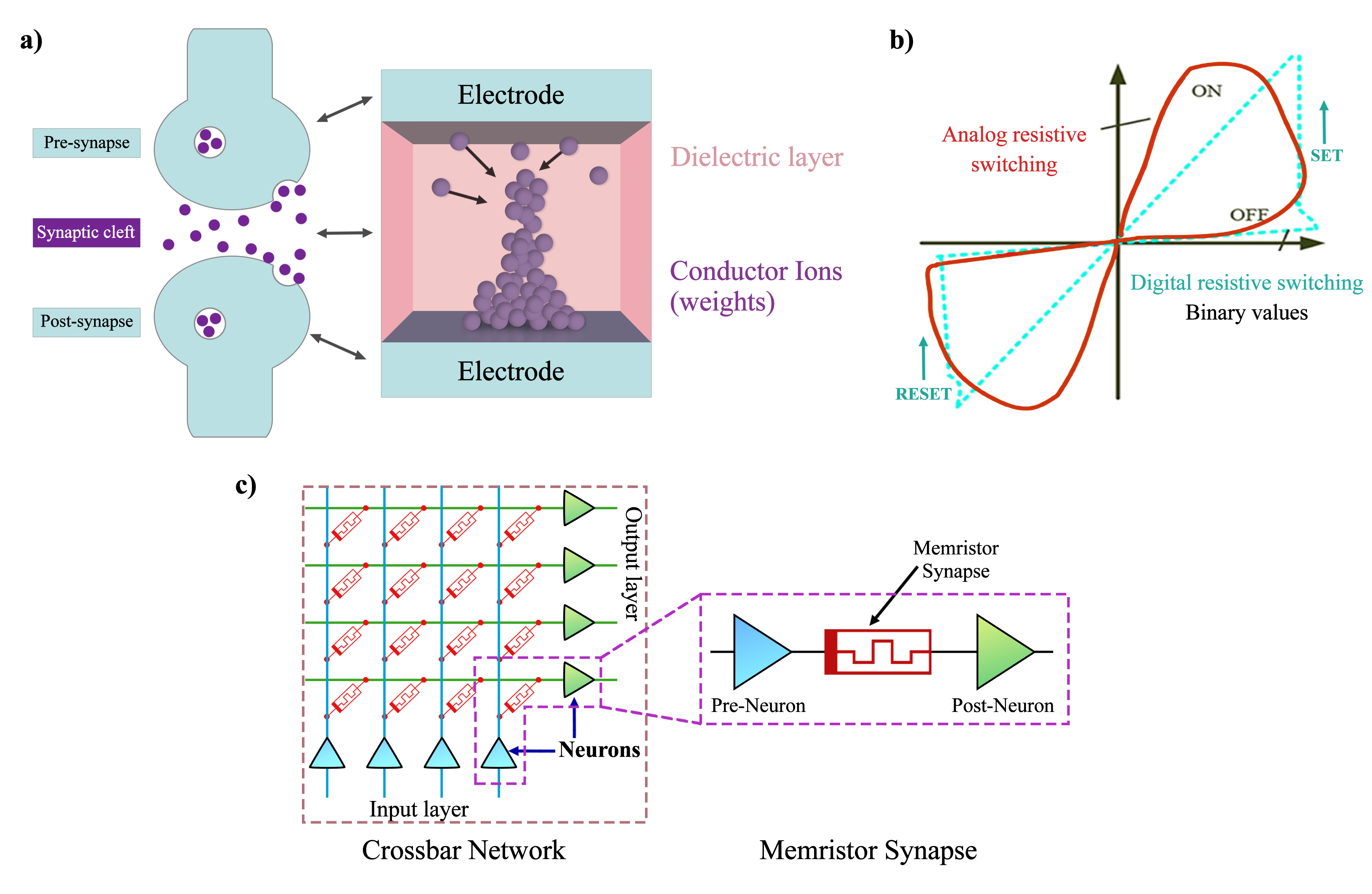 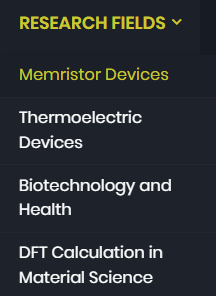 Cấu trúc chip
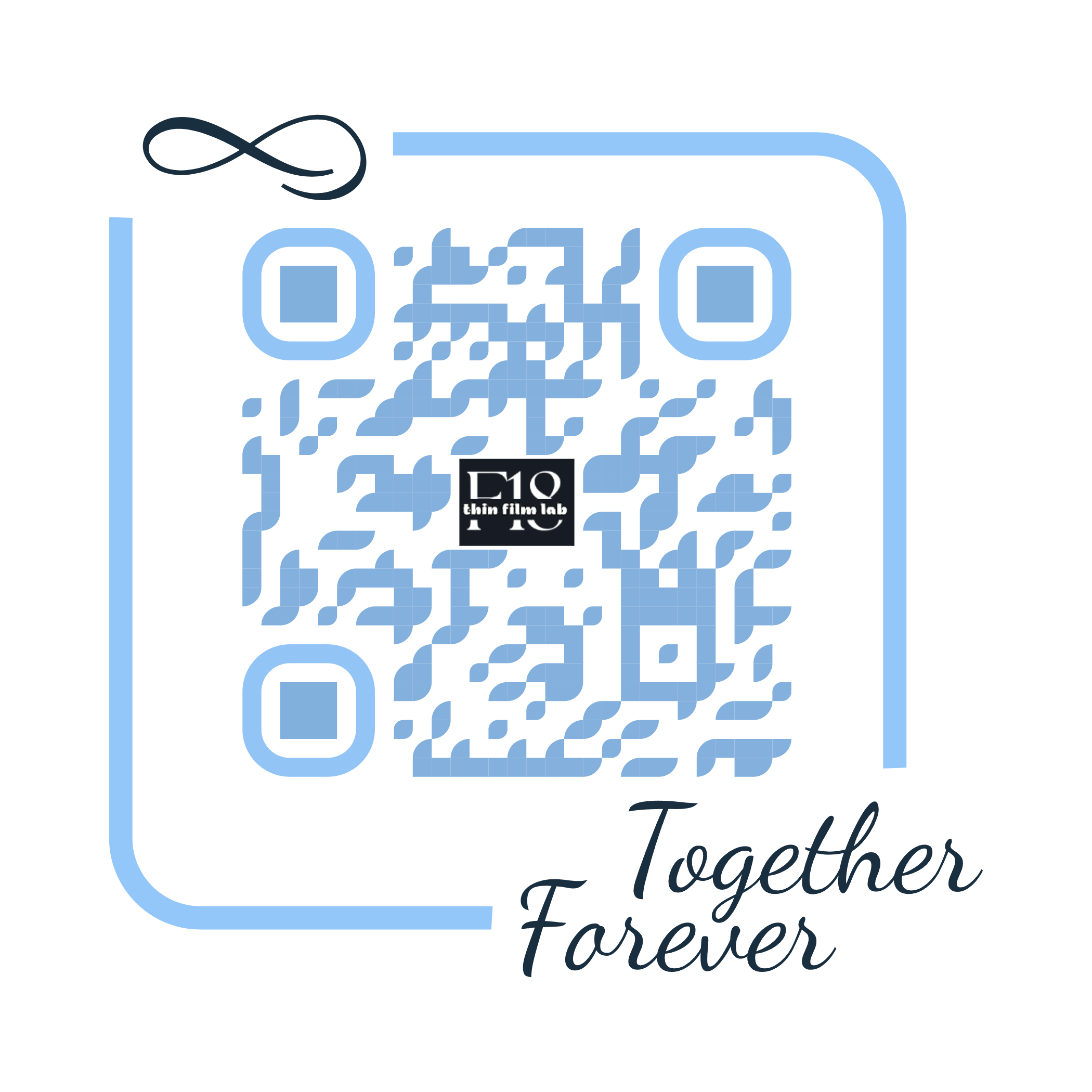 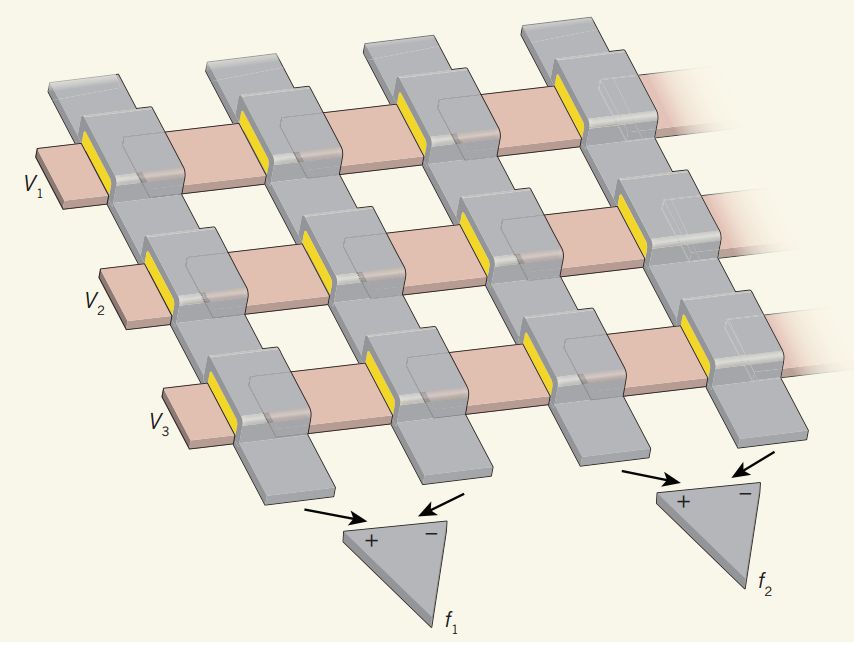 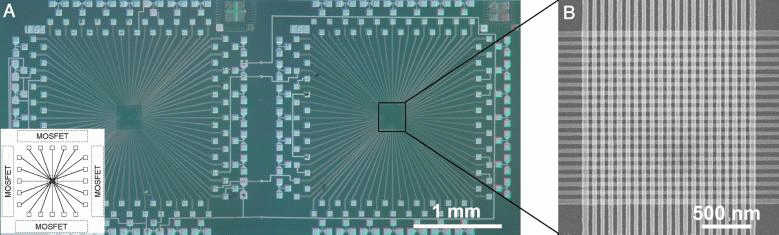 Phòng Thí Nghiệm Vật liệu Màng mỏng – Innovative Material for Memristor
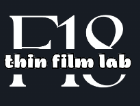 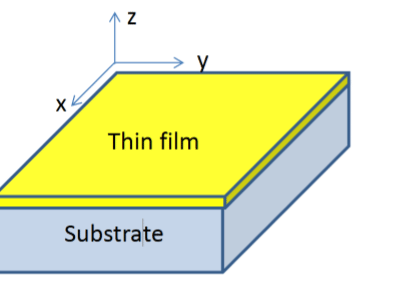 Màng mỏng trang trí, gia tăng độ bền cơ học
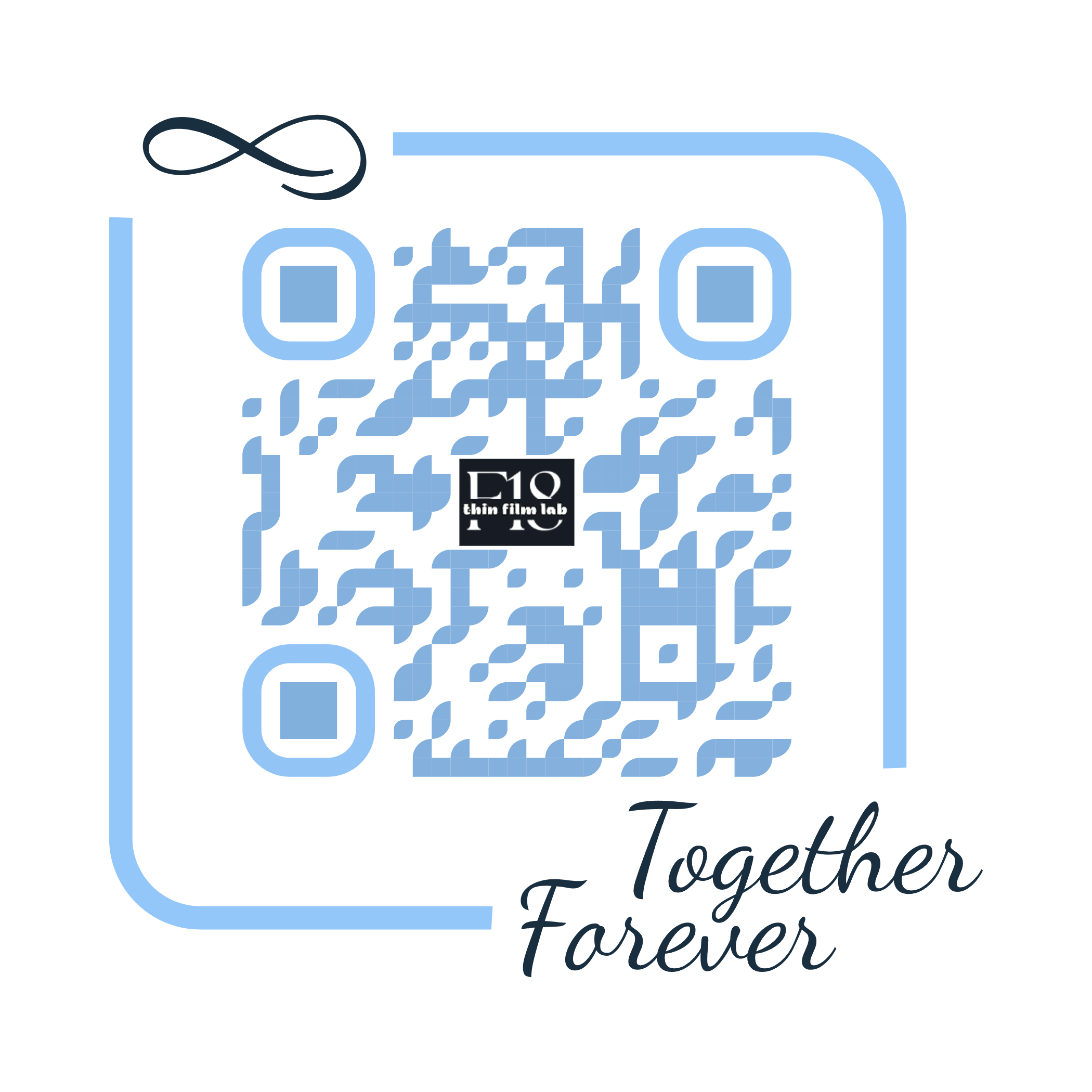 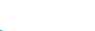 Vật liệu màng mỏng
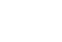 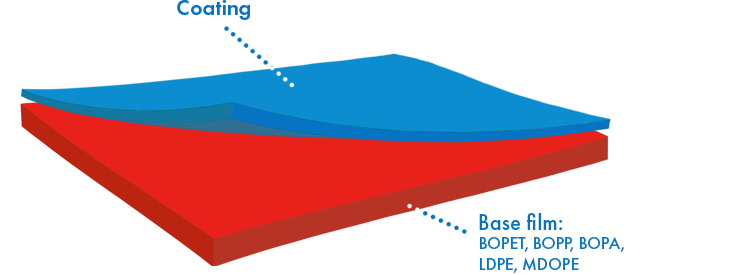 Độ dày < 1000 nm
Xem thêm tại
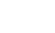 Đế/ Vật liệu nền
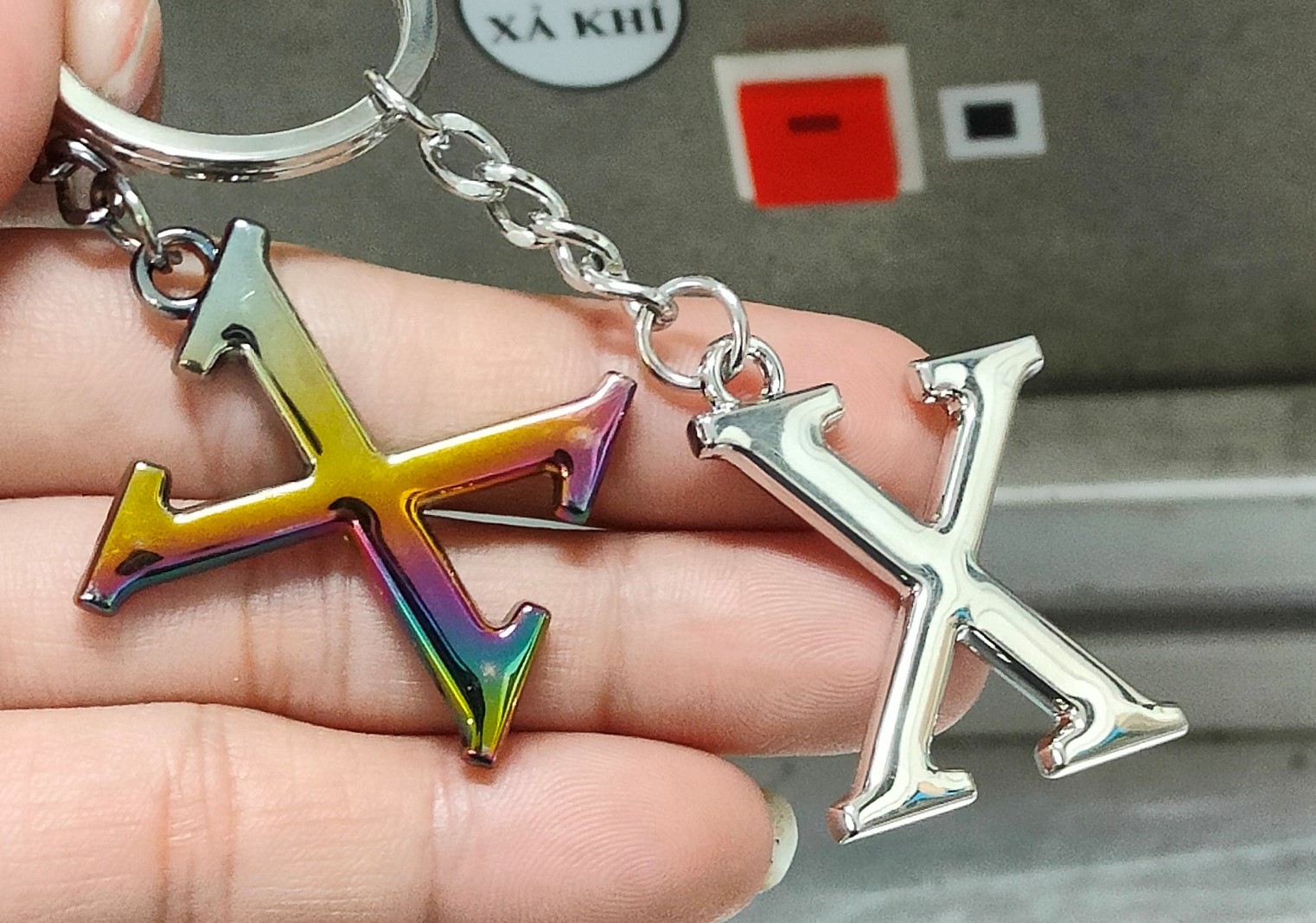 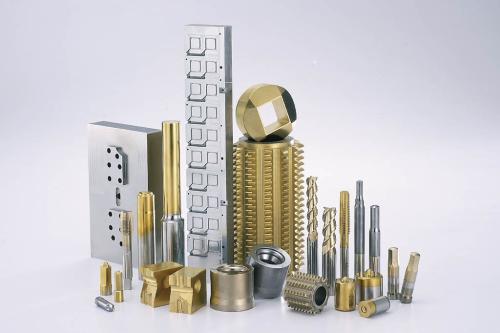 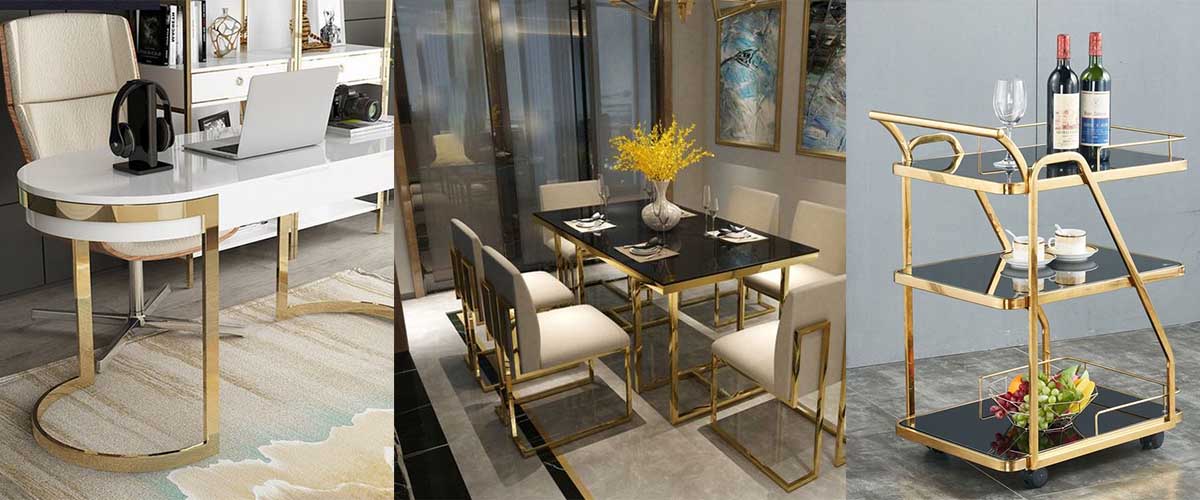 Màng cứng
CrxOy phủ trên nền Cr
Màng trang trí
Màng gradient
Vật liệu nền
Phòng Thí Nghiệm Vật liệu Màng mỏng – Innovative Material for Memristor
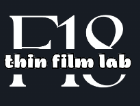 Màng mỏng đa lớp chức năng
Kính phát xạ thấp 
Low-Emission Window
Cấu tạo từ các màng mỏng kim loại/ điện môi
Xem thêm tại 
IMM Lab Website
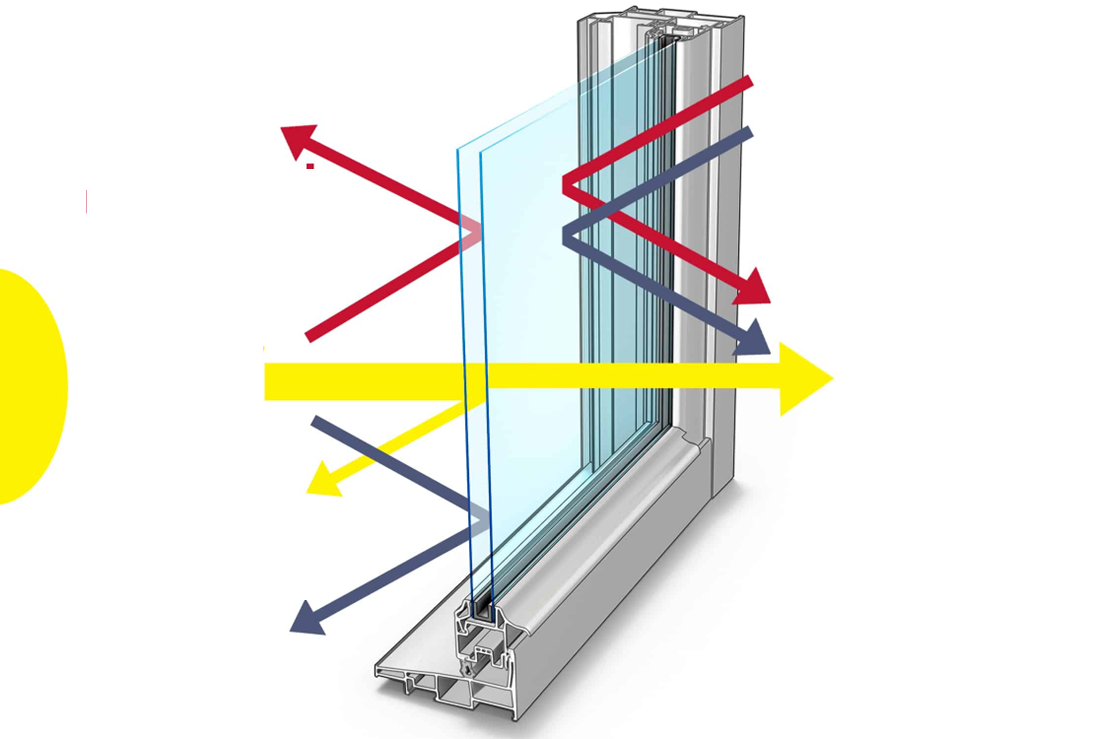 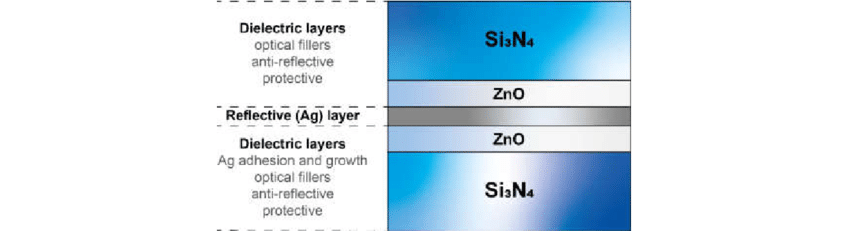 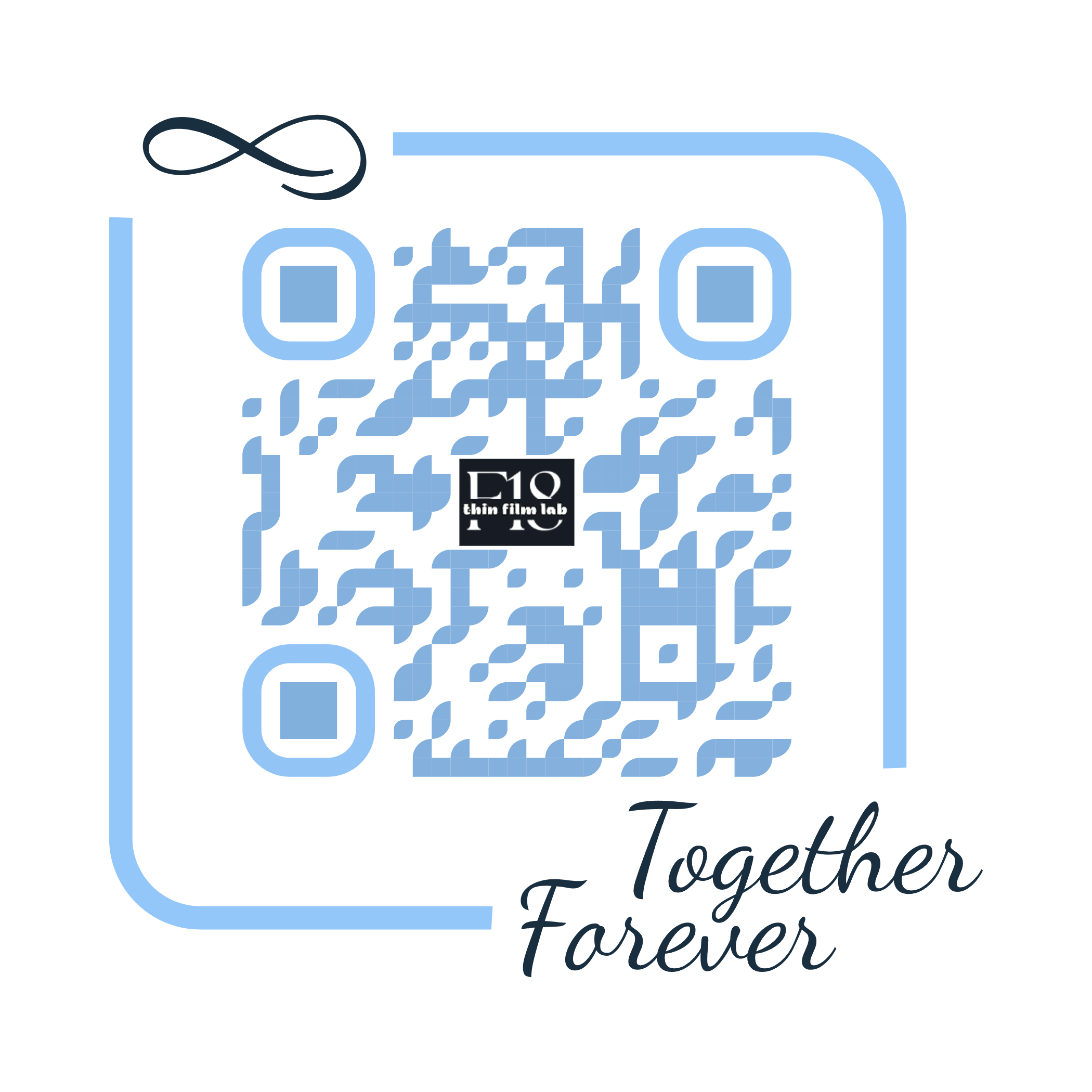 Tia IR 
(> 800 nm)
Giữ nhiệt bên trong
Ánh Sáng Mặt Trời
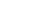 Hồng Ngoại
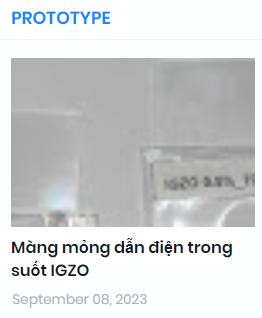 Ánh sáng Khả kiến
( 380 < l < 760 nm)
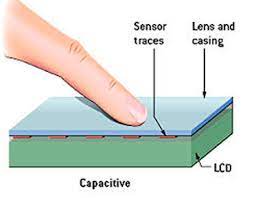 Tia UV 
(< 380 nm)
Độ truyền qua
Khả kiến
UV
Phản xạ hồng ngoại 
Truyền qua khả kiến 
Hấp thụ cực tím
Bước sóng